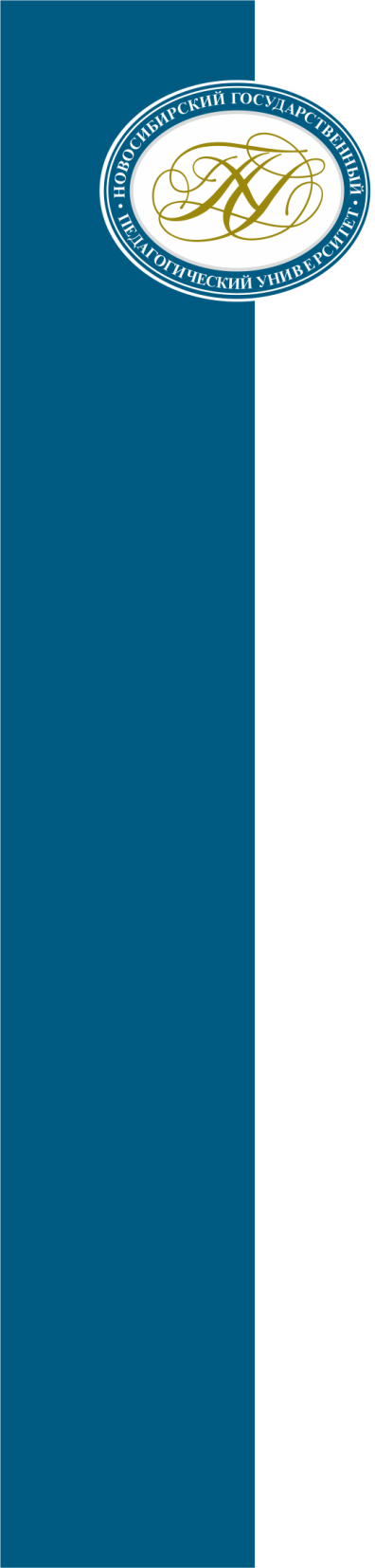 Региональные системы общественного наблюдения за процедурами оценки качества общего образования
www.nspu.ru
Алтыникова Н.В.,
 канд.пед.наук, проректор по стратегическому развитию ФГБОУ ВО «Новосибирский государственный педагогический университет»
Принципы организации процедур оценки
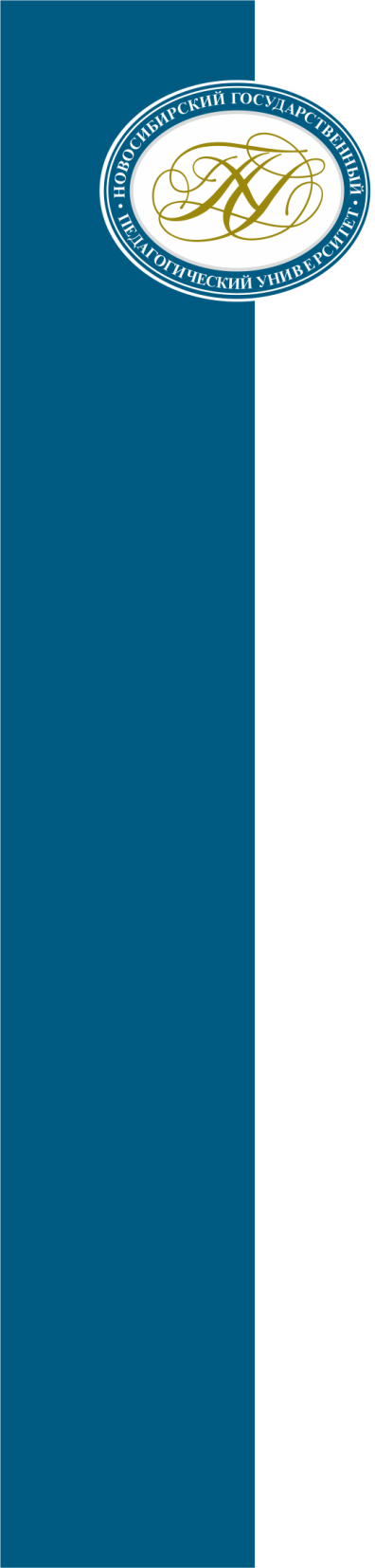 www.nspu.ru
Основные подходы привлечения общественных наблюдателей
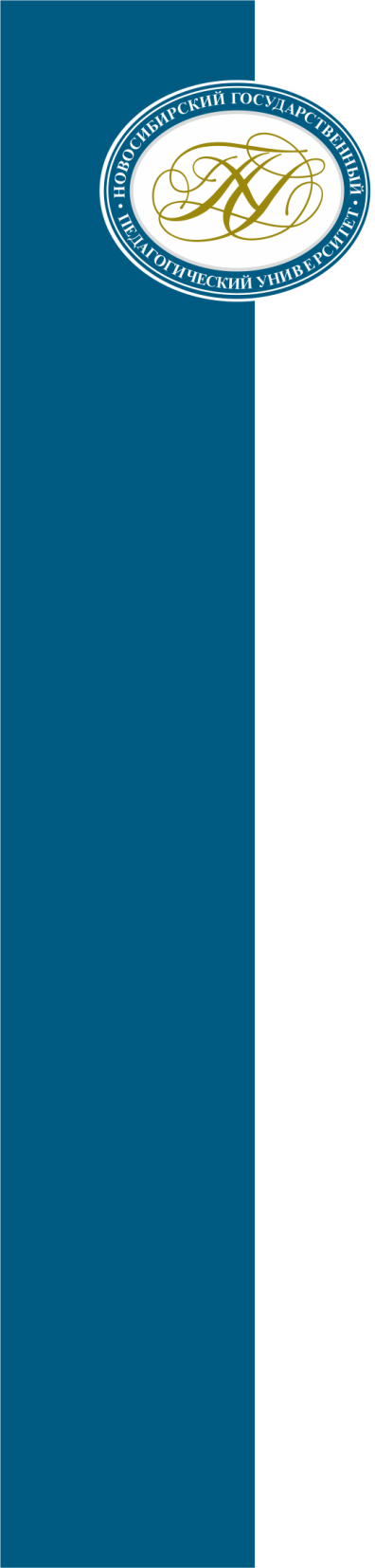 Добровольность
Количественное прогнозирование
Поэтапность
www.nspu.ru
Регионоцентризм
Вузоцентризм
Студентоориентированность
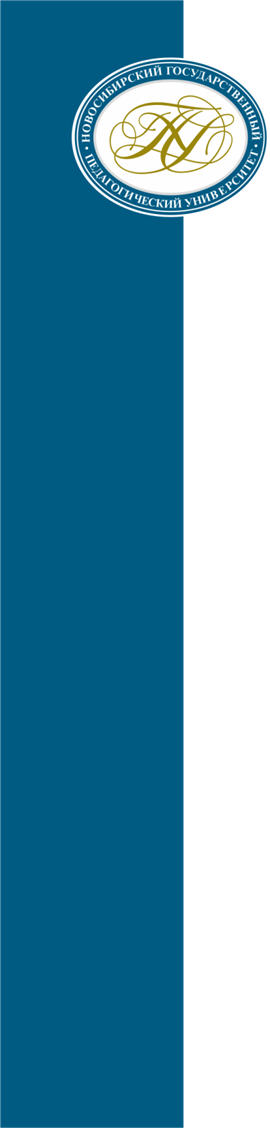 Варианты переаттестации
2 курс
2 курс
2-3 курсы
www.nspu.ru
Курс по выбору
Часть практики
Один из видов практики
Программа 
ДПО
Факультативный 
курс
2-3 курс
2-3 курс
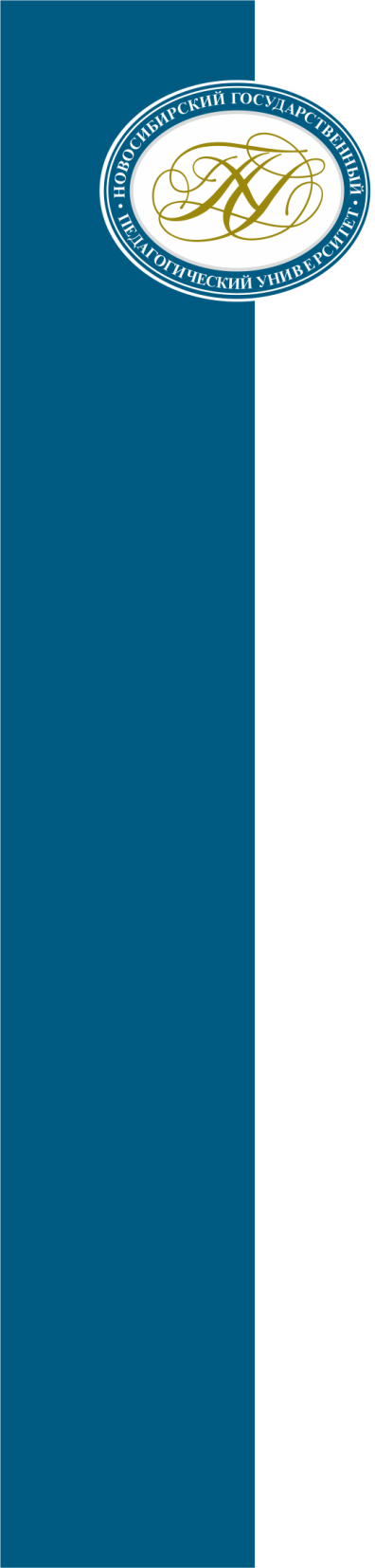 Взаимодействие вуза и ОИВ в рамках практики
www.nspu.ru
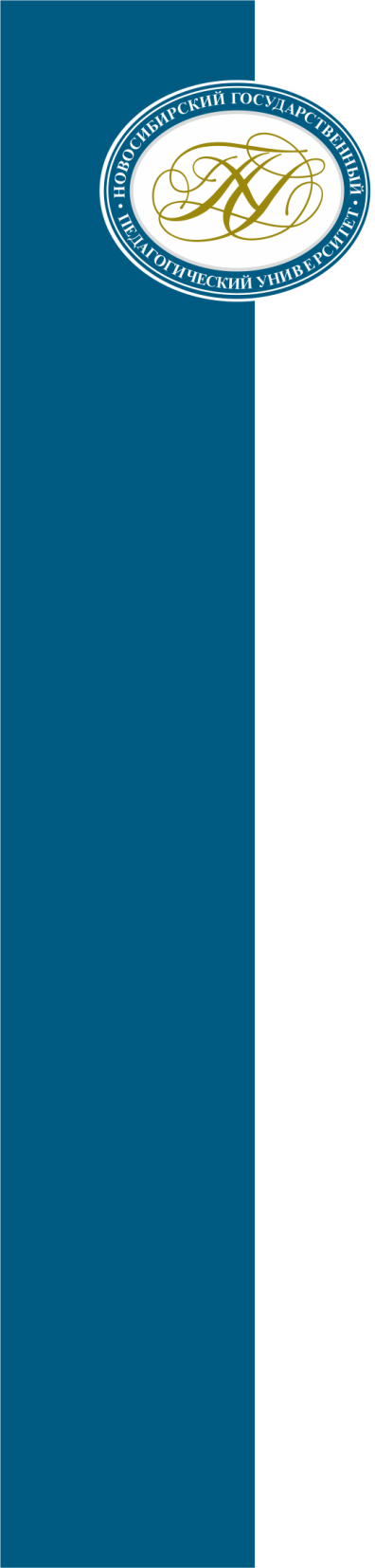 Взаимодействие вуза и ОИВ в рамках практики
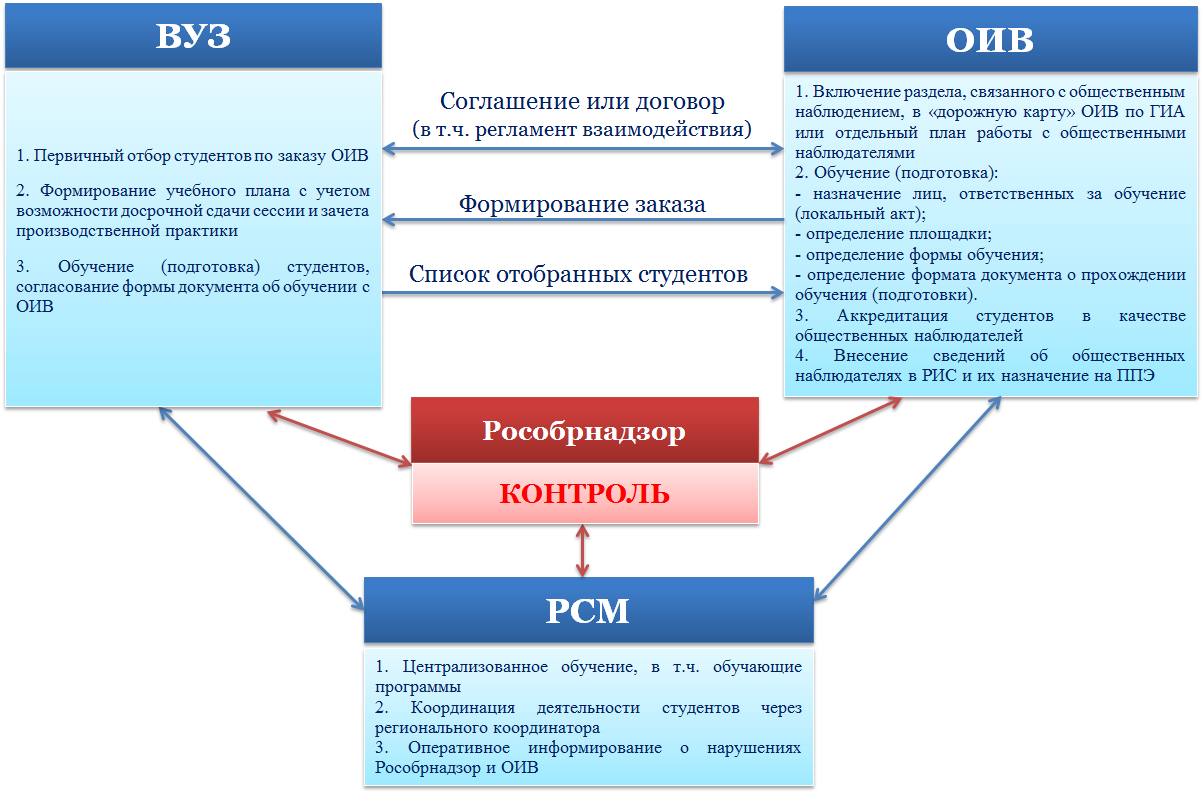 www.nspu.ru
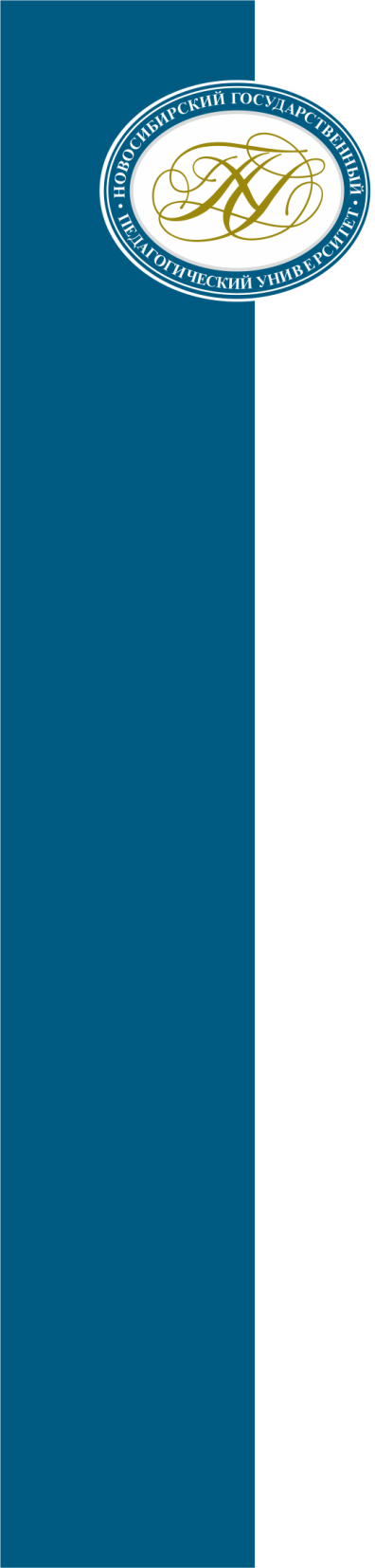 Модель привлечения студентов к участию в ГИА
Отбор студентов
Сопровождение студентов
www.nspu.net
Работа с достижениями студентов
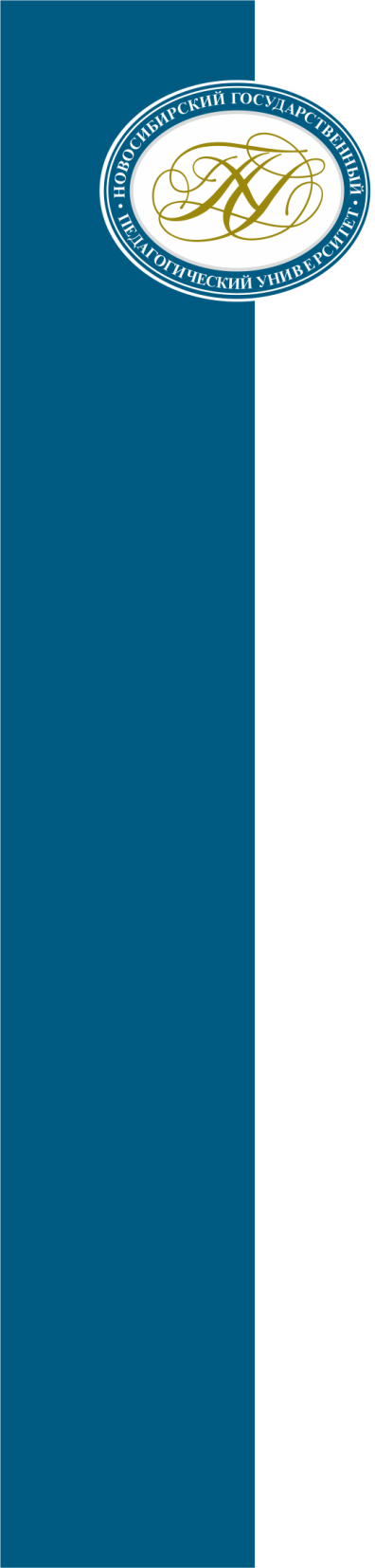 Модель привлечения студентов: отбор студентов
1 этап
2 этап
3 этап
4 этап
Выбор роли в ГИА
Обучение
Сдача сессии
Информирование 
студентов
www.nspu.net
Аккредитация
Формирование окончательного списка участников ГИА
Выбор модели перезачета
Формирование списка потенциальных участников ГИА
Формирование корпуса наблюдателей и организаторов
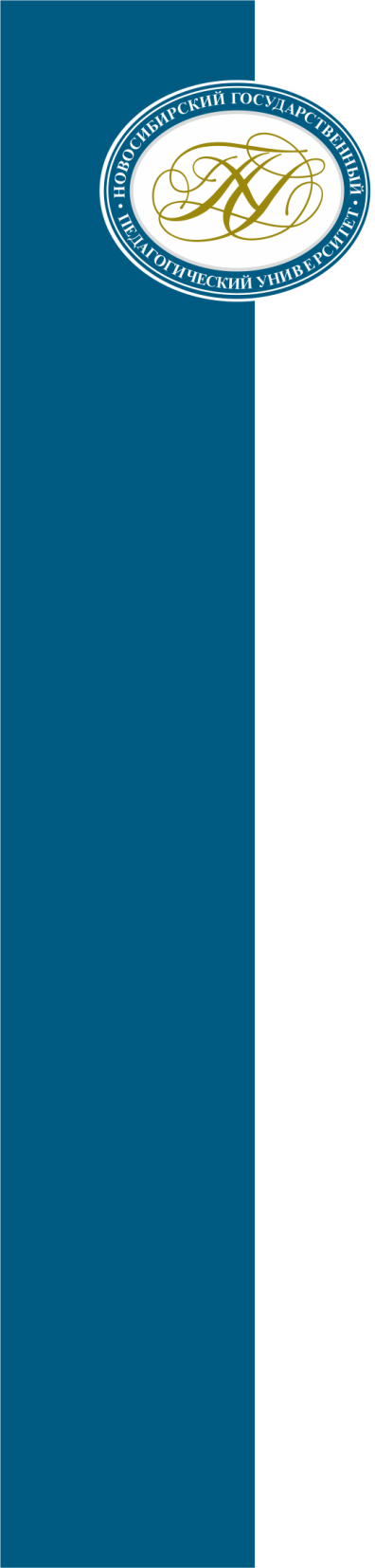 Модель привлечения студентов: сопровождение студентов
1 этап
2 этап
3 этап
Курирование от вуза
Подготовка отчета
Обучение сотрудников вуза
www.nspu.ru
Выбор модели перезачета
Курирование от ОИВ
Обучение сотрудников ОИВ
Перезачет практики
Распространение ИММ
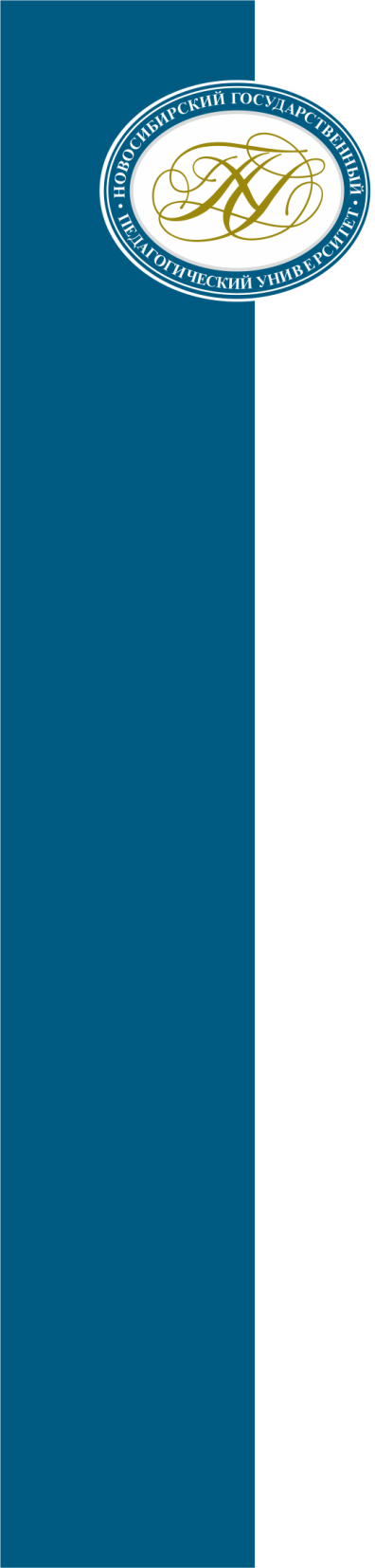 Модель привлечения студентов: работа с достижениями студентов
ВУЗ
СТУДЕНТ
ОИВ
Подготовка статьи
Совершенствование оценочных процедур
Совершенствование ОПОП и ПДПО
www.nspu.ru
Развитие НИР
Подготовка курсовой работы
Подготовка аналитических отчетов
Подготовка выпускной квалификационнойработы
Доработка нормативных документов
Доработка нормативных документов
Привлечение новых участников ГИА
Последовательность действий
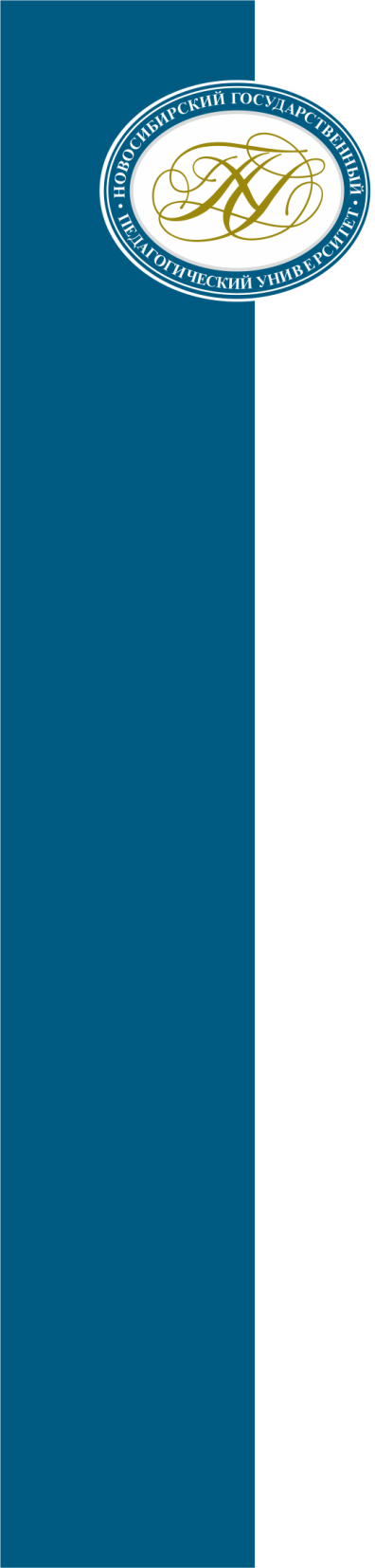 Запись на курсы участников ГИА
Обучение на курсах наблюдателей с выдачей сертификата
Формирование списка студентов – участников ГИА
Составление календарного графика участия студентов в ГИА и согласование его с расписанием
Написание студентом личного заявления о переносе сроков сессии
www.nspu.ru
Установление сроков летней сессии распоряжением декана
Заключение договора вуза с ОИВ на проведение практики
Выдача индивидуальных заданий студентам и консультирование
Предоставление результатов работ в качестве наблюдателя или огранизатора ГИА (дневник практки + отзыв куратора)
Переаттестация результатов в соответствии с выбранным вариантом
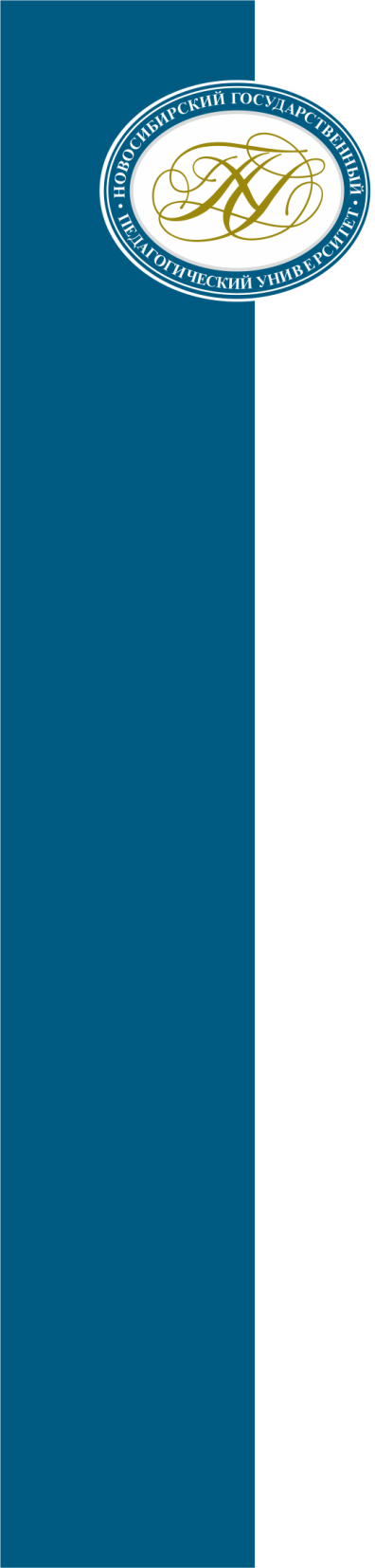 Инструктивно-методические материалы
Модель зачета участия студентов в ГИА в качестве практики
Модель взаимодействия вузов и ОИВ при привлечении студентов к ГИА
Регламент взаимодействия вузов и ОИВ при привлечении студентов к ГИА
Положение о практике, предполагающее участие студентов в ГИА
www.nspu.ru
Дневники практик
Программы практик
Методические рекомендации для студентов и преподавателей
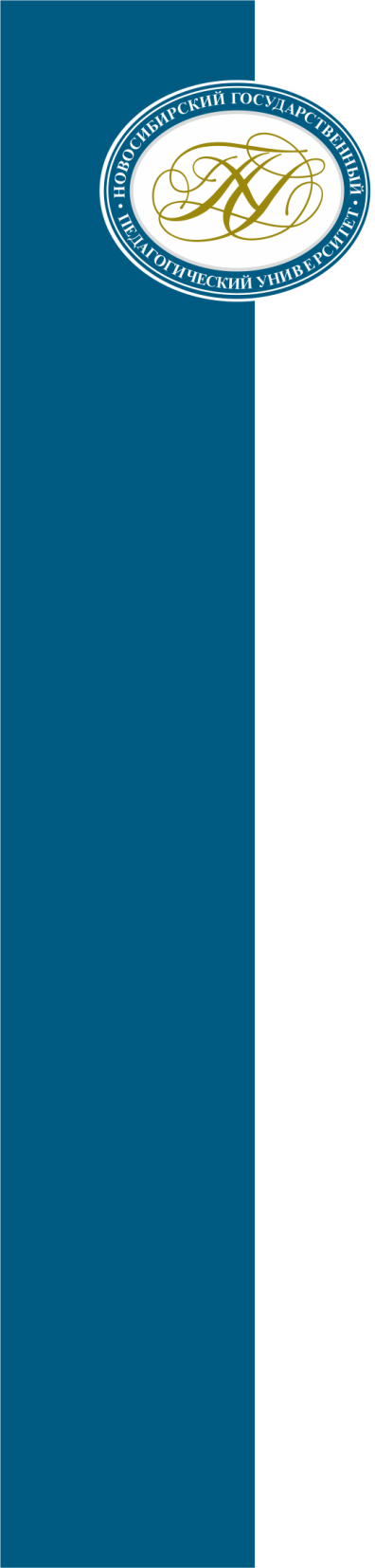 Критерии оценки эффективности РСОН
Нормативное обеспечение 

Наличие в субъекте РФ нормативных документов, регламетнирующих организацию общественного наблюдения 

Количество нормативных документов регламентирующих общественное наблюдение за процедурами ГИА

Количество нормативных документов регламентирующих общественное наблюдение за НИКО

Доступность нормативных документов для общественных наблюдателей
www.nspu.ru
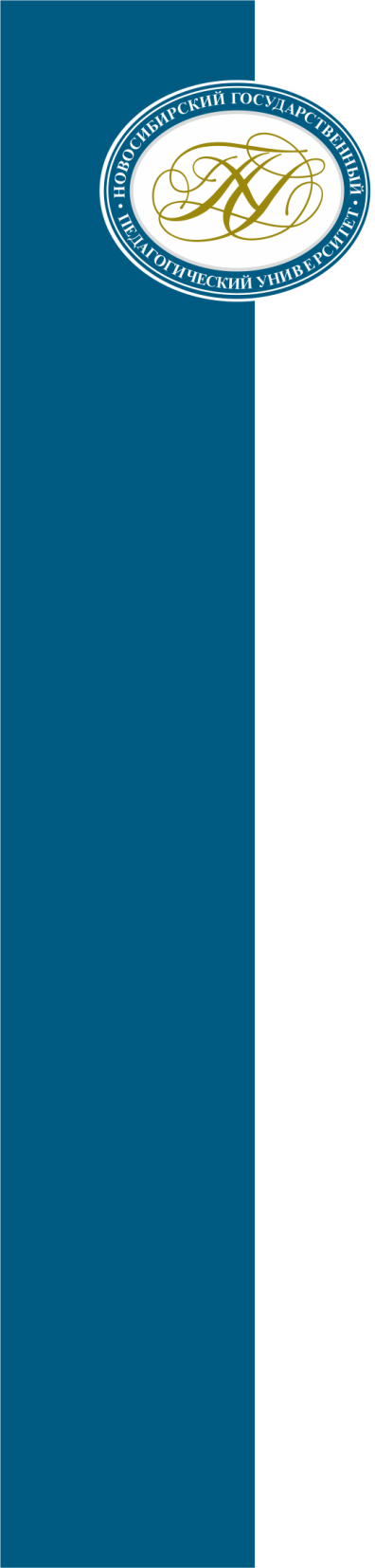 Критерии оценки эффективности РСОН
Нормативное обеспечение
www.nspu.ru
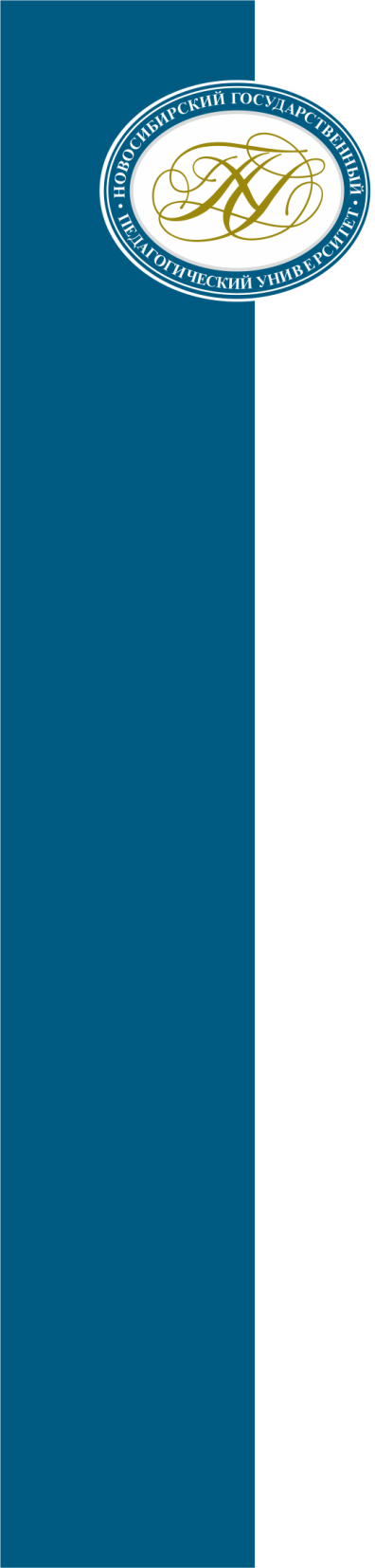 Критерии оценки эффективности РСОН
Нормативное обеспечение
www.nspu.ru
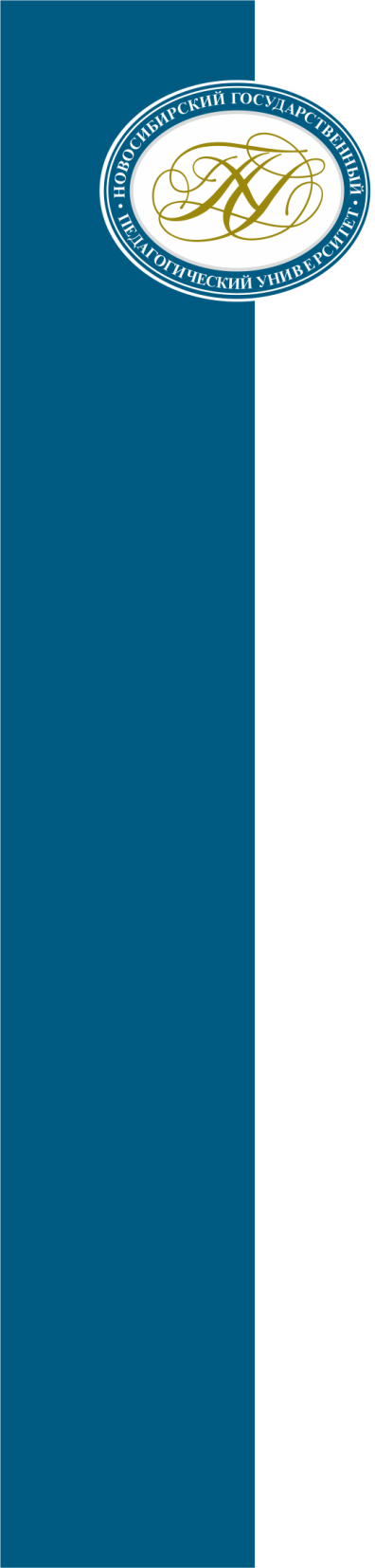 Критерии оценки эффективности РСОН
Обеспеченность субъекта РФ общественными налюдателями  

Присутствие общественных наблюдателей при проведении процедур оценки качества образования 

Удовлетворенность потребности субъекта РФ в общественных наблюдателях

Осуществление общественного наблюдения в очной форме

Осуществление общественного наблюдения в режиме видеонаблюдения 

Динамика численности общественных наблюдателей в субъекте РФ

Участие студентов в общественном наблюдение (доля)
www.nspu.ru
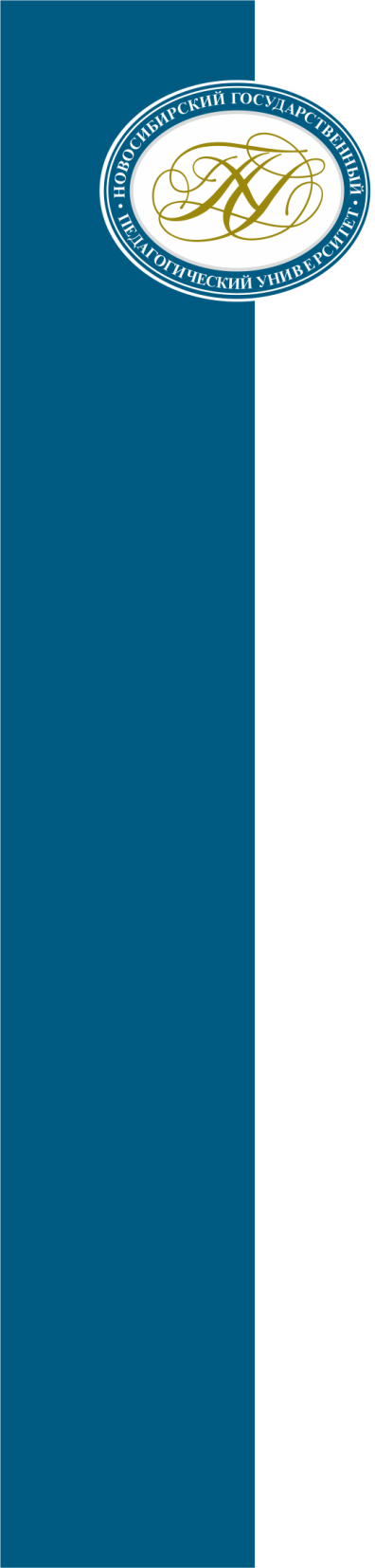 Критерии оценки эффективности РСОН
Обеспеченность субъекта РФ общественными налюдателями
www.nspu.ru
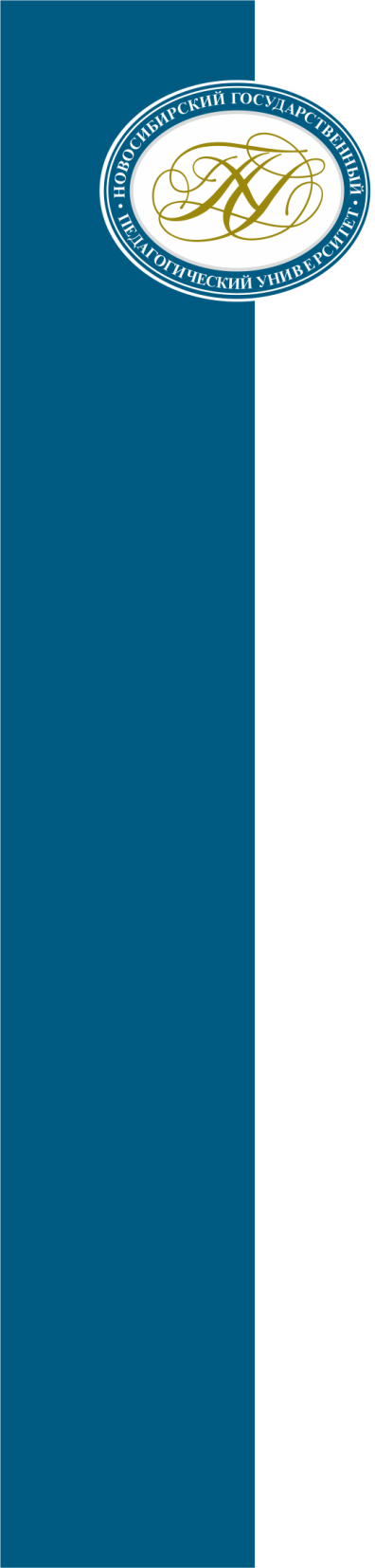 Критерии оценки эффективности РСОН
Обеспеченность субъекта РФ общественными налюдателями
www.nspu.ru
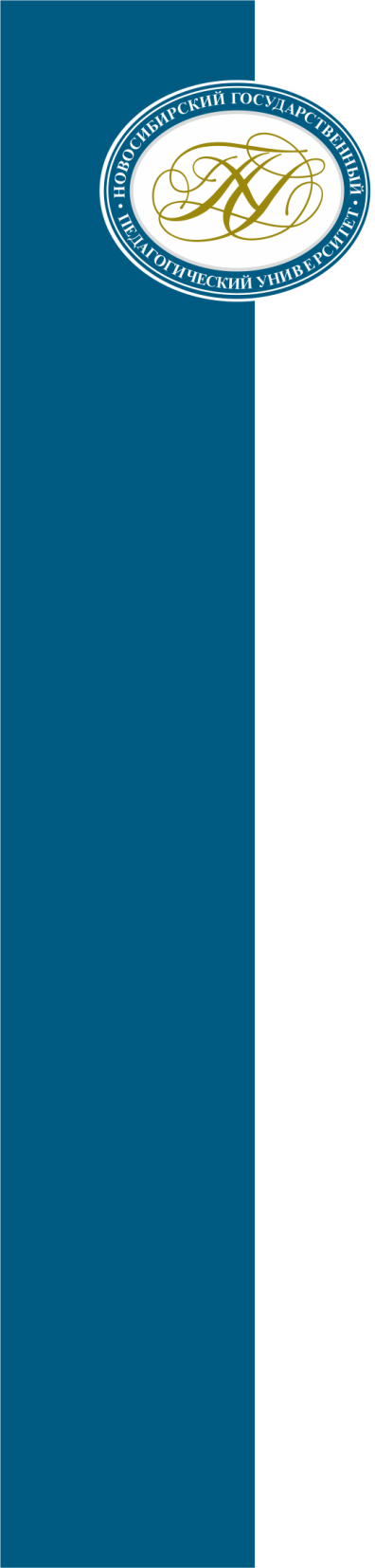 Критерии оценки эффективности РСОН
Обеспеченность субъекта РФ общественными налюдателями
www.nspu.ru
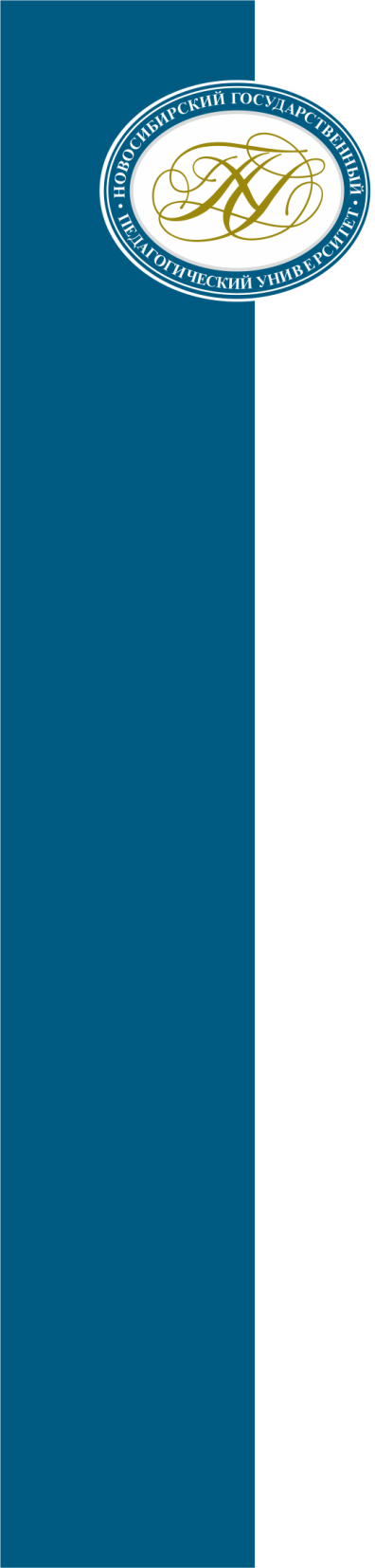 Критерии оценки эффективности РСОН
Обеспеченность субъекта РФ общественными налюдателями
www.nspu.ru
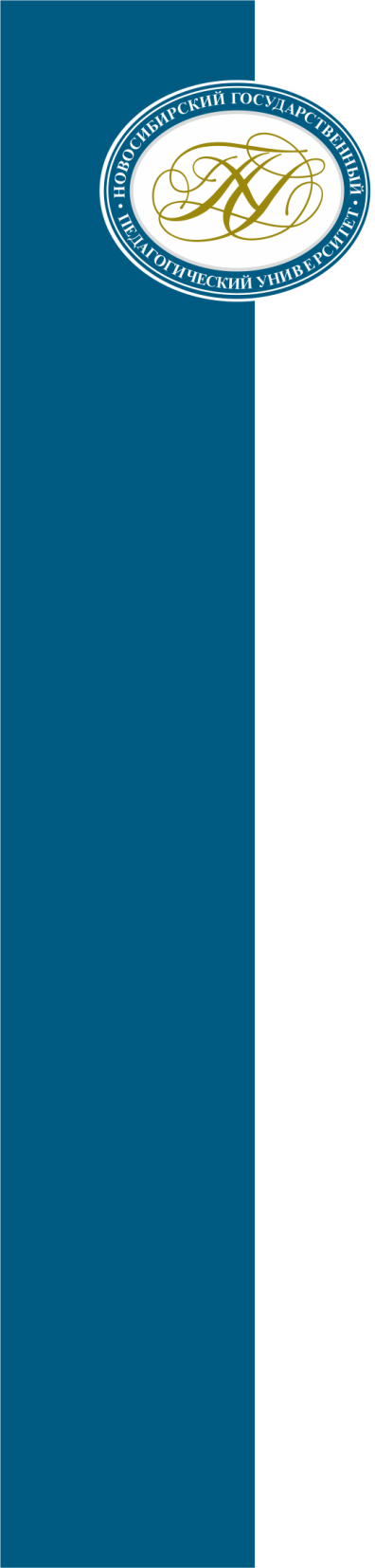 Критерии оценки эффективности РСОН
Обеспеченность субъекта РФ общественными налюдателями
www.nspu.ru
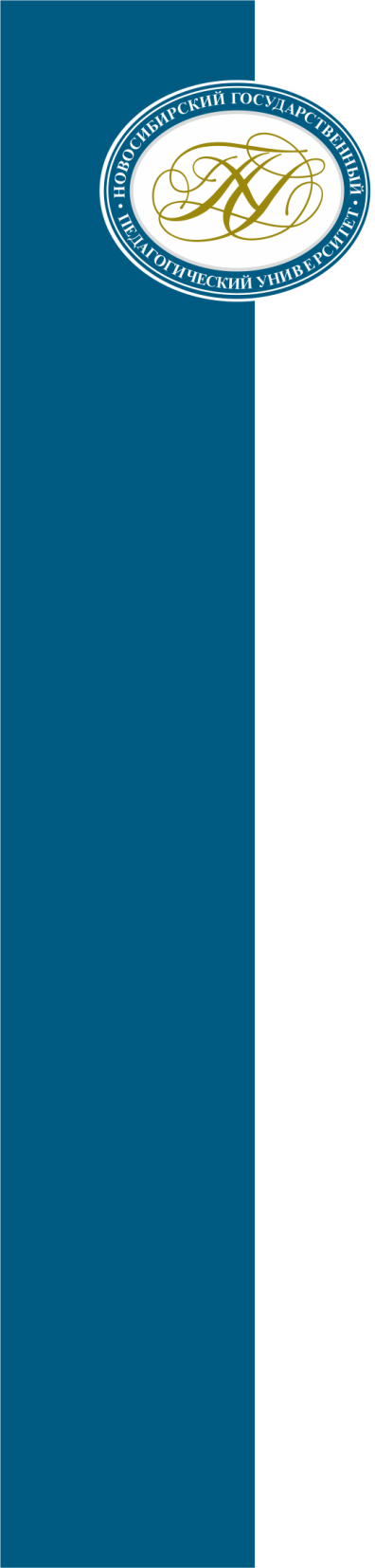 Критерии оценки эффективности РСОН
Обеспеченность субъекта РФ общественными налюдателями
www.nspu.ru
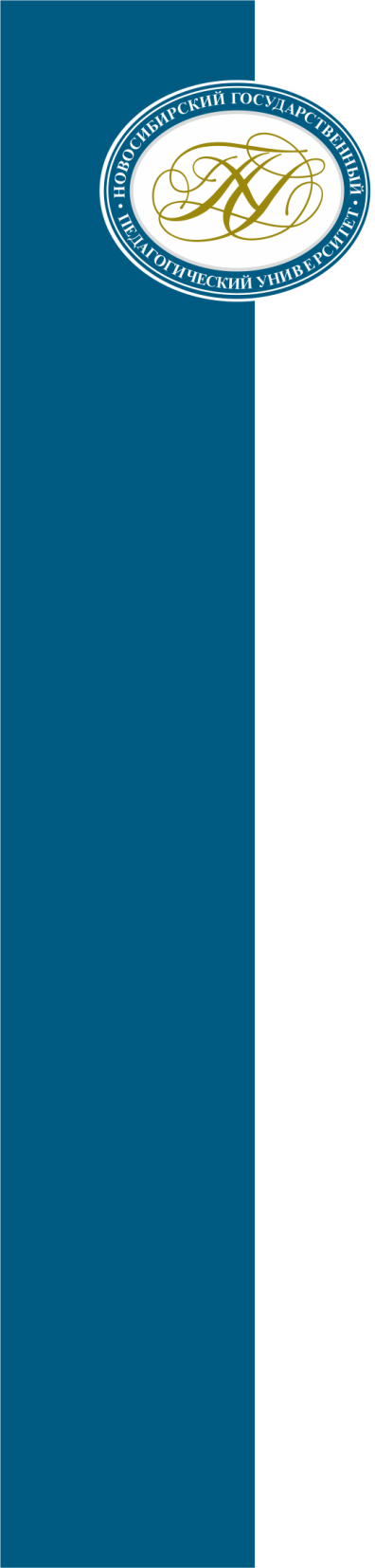 Критерии оценки эффективности РСОН
Обеспеченность субъекта РФ общественными налюдателями
www.nspu.ru
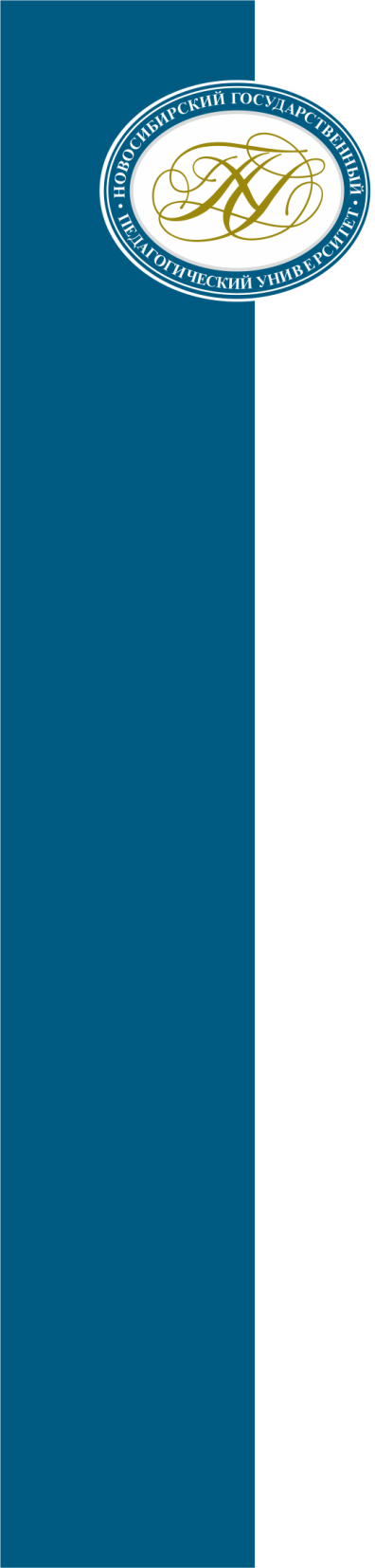 Критерии оценки эффективности РСОН
Организация обучения граждан  

Наличие образовательных программ по подготовке общественных наблюдателей 

Доступность образовательных программ (вариативность форм и способов  обучения)

Количество граждан, обученных в субъекте РФ по программам подготовки общественных наблюдателей
www.nspu.ru
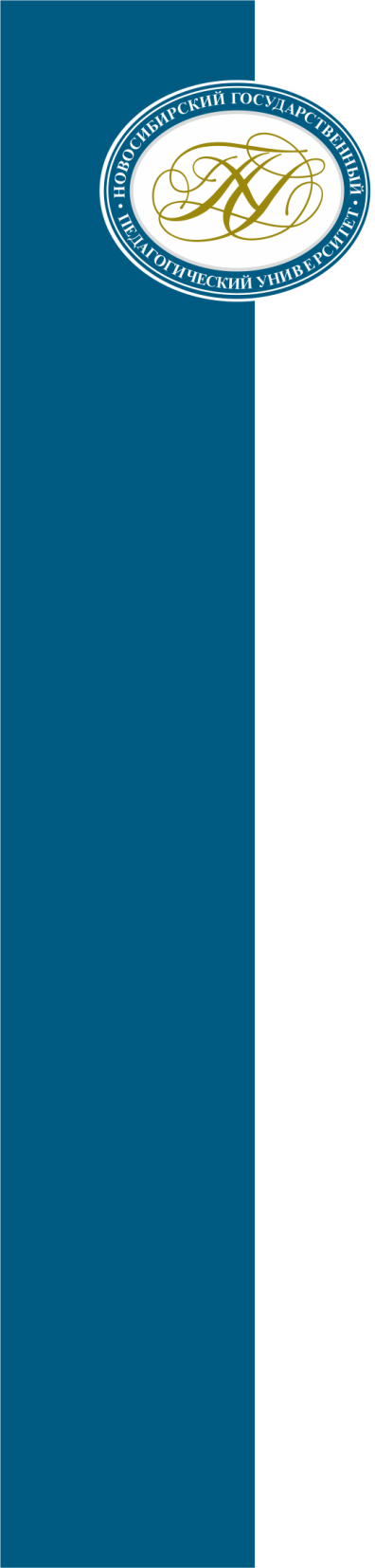 Критерии оценки эффективности РСОН
Организация обучения граждан
www.nspu.ru
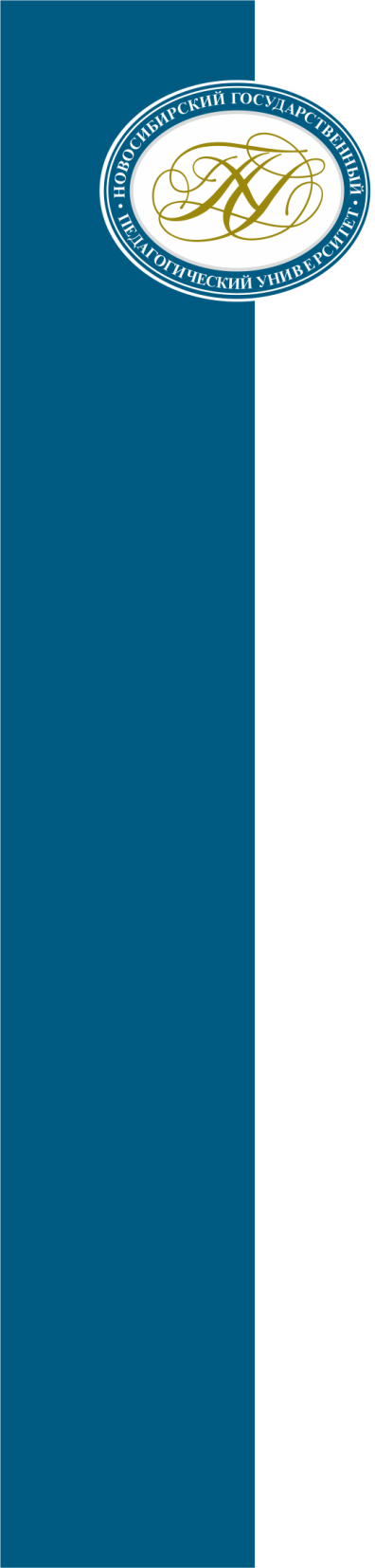 Критерии оценки эффективности РСОН
Организация обучения граждан
www.nspu.ru
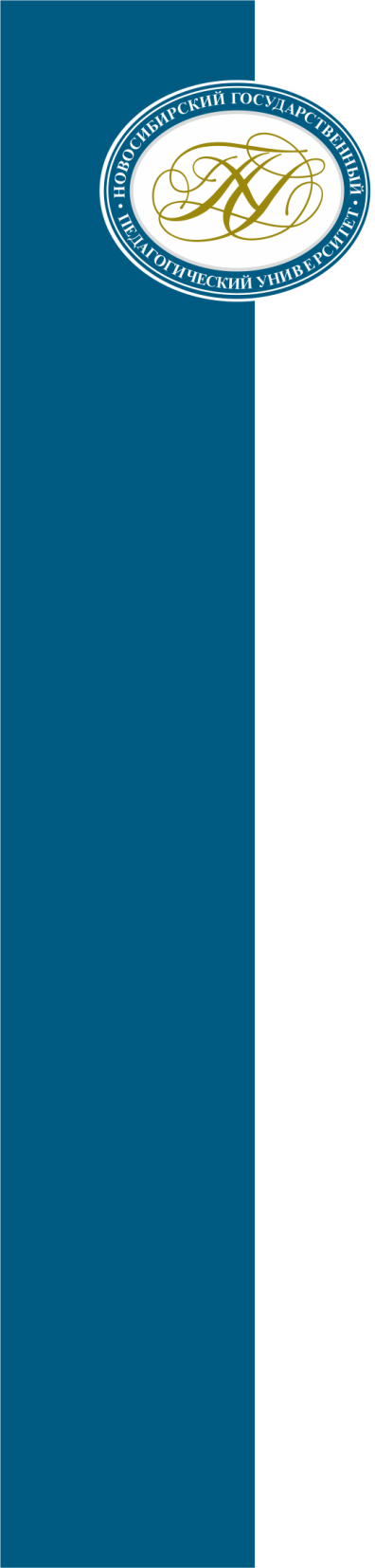 Критерии оценки эффективности РСОН
Взаимодействие ОИВ с различными организациями  

Участие вузов и сузов в общественном наблюдении

Участие общественных организаций в обеспечении общественного наблюдения 

Разнообразие различных механизмов взаимодействия
www.nspu.ru
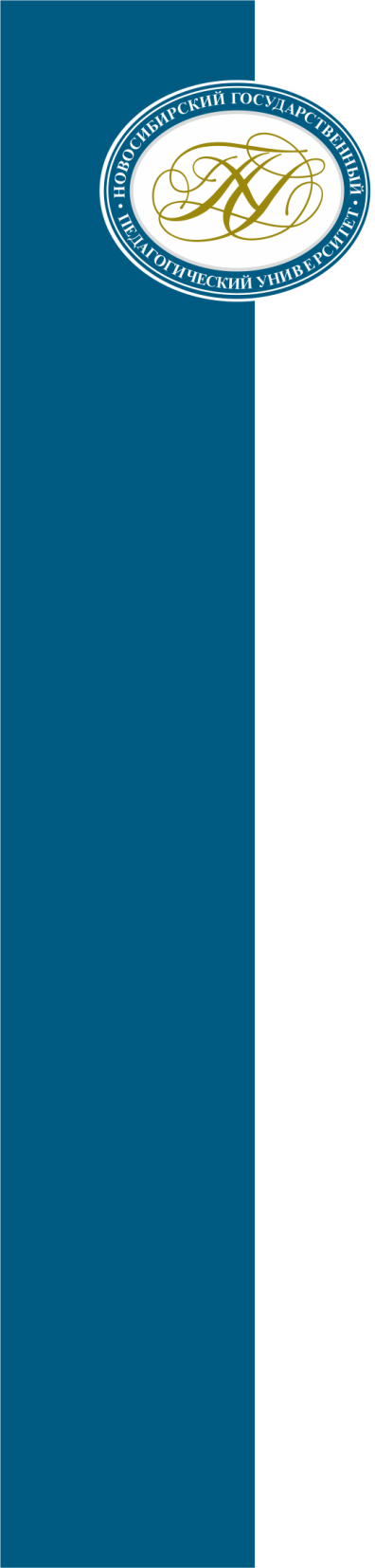 Критерии оценки эффективности РСОН
Взаимодействие ОИВ с различными организациями
www.nspu.ru
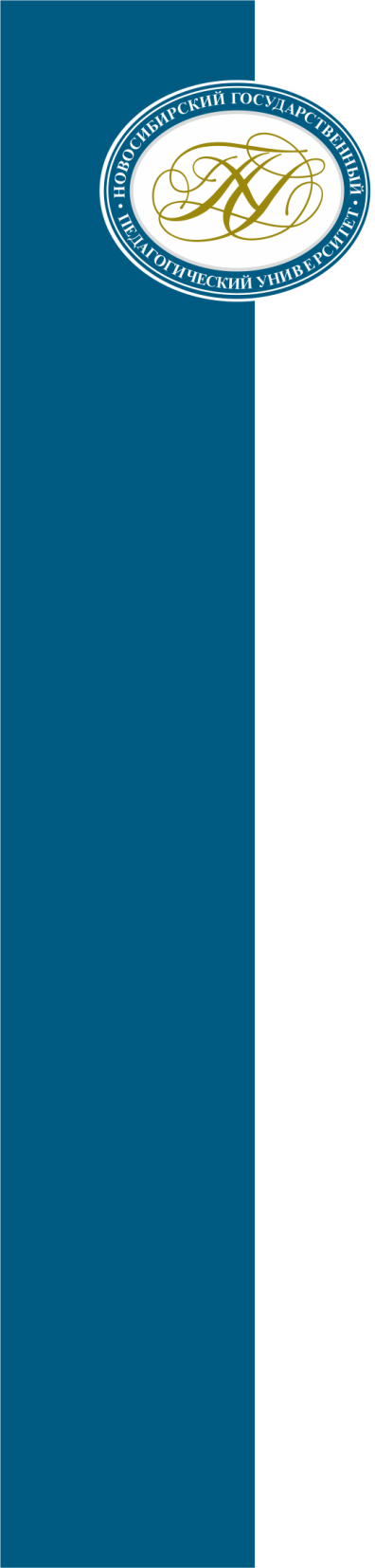 Критерии оценки эффективности РСОН
Информационное сопровождение общественного наблюдения   

 формы иноформационного сопровождения, используемые в субъекте РФ
www.nspu.ru
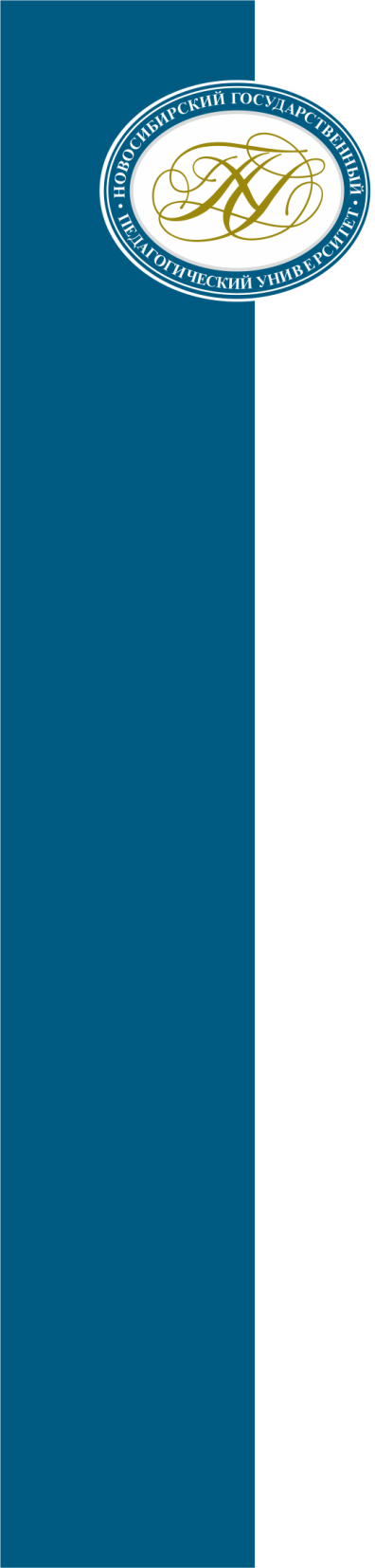 Критерии оценки эффективности РСОН
www.nspu.ru
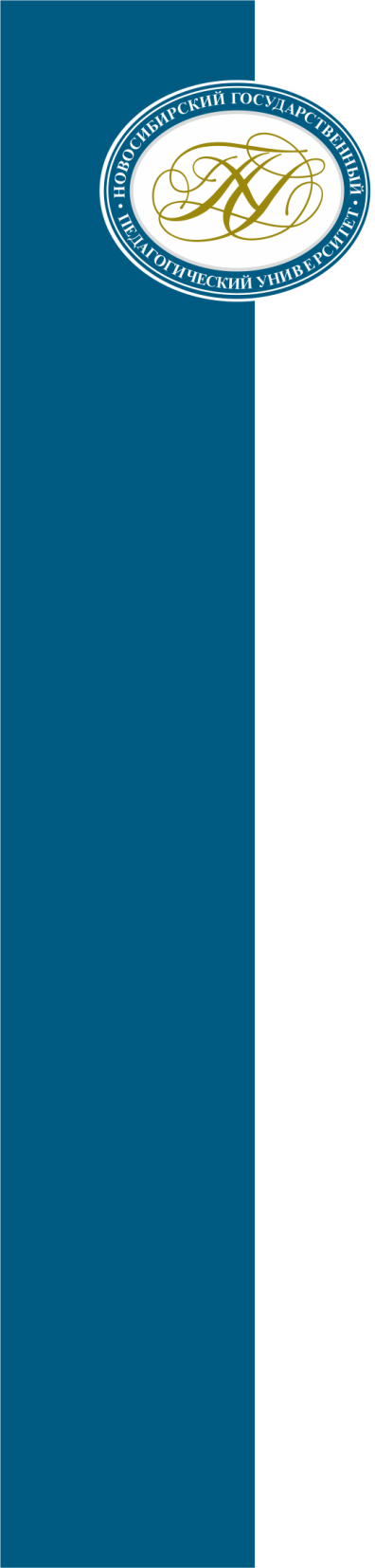 Контакты
Алтыникова Наталья Васильевна
канд.пед.наук
проректор по стратегическому развитию ФГБОУ ВПО «Новосибирский государственный педагогический университет»

E-mail:  altynikova@yandex.ru
Тел.: +7 962 826 11 33
www.nspu.ru
www.nspu.ru